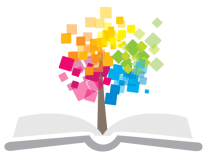 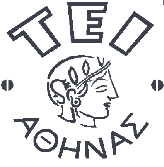 Ανοικτά Ακαδημαϊκά Μαθήματα στο ΤΕΙ Αθήνας
Κοινοτική Μαιευτική- Γυναικολογική Φροντίδα – Αγωγή Υγείας (Θ)
Ενότητα 9: Τοκετός στο σπίτι

Ελευθερία Δημοπούλου
Ανεξάρτητη μαία για το φυσικό τοκετό – Πρόεδρος του Σωματείου «Ευτοκία»
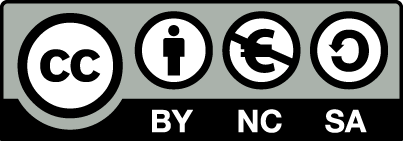 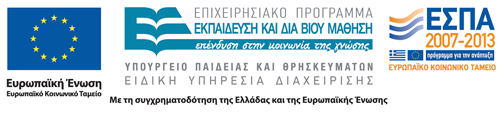 «Ο εξανθρωπισμός της γέννησης δεν αποτελεί μια ρομαντική επιστροφή στο παρελθόν, ούτε υποτίμηση της τεχνολογίας. Αλλά απεναντίας προσφέρει μια οικολογική, βιώσιμη πορεία προς το μέλλον».
Ricardo Herbert Jones(Μαιευτήρας)
Γέννα
Κάθε γυναίκα που το επιθυμεί και η πορεία της εγκυμοσύνης της είναι φυσιολογική έχει δικαίωμα να ζητήσει να γεννήσει στο σπίτι της.
Να μην ξεχνάμε ότι και εμείς οι άνθρωποι είμαστε θηλαστικά και όπως τα θηλαστικά απομονώνονται και κρύβονται για να γεννήσουν, έτσι και εμείς χρειαζόμαστε ένα ιδιωτικό χώρο, όπου μπορεί να εξελιχθεί ανεμπόδιστα η λεπτή και πολύπλοκη λειτουργία της γέννησης.
Όλοι γνωρίζουμε ότι εμείς οι γυναίκες γεννάμε με επιτυχία σ’ αυτόν τον πλανήτη εδώ και εκατομμύρια χρόνια. Το σώμα της γυναίκας είναι φτιαγμένο έτσι ώστε να γεννά, να παράγει ΖΩΗ!!
2
Στατιστικά (1/3)
Η πολιτική υγείας Παγκοσμίως από το πρώτο μισο του 20ου αιώνα είχε ως κύριο μέλημα την διεξαγωγή του τοκετού στο νοσοκομείο
Πηγή: ΕΛΣΤΑΤ
3
Στατιστικά (2/3)
4
Στατιστικά (3/3)
5
Κατά τον Π.Ο.Υ.
Φυσικός ορίζεται ο τοκετός που: 
Ξεκινάει αυτόματα μεταξύ της 37ης- 42ης εβδομάδας της κύησης. 
Δεν υπάρχουν εμφανείς κινδύνοι κατά την διάρκεια του τοκετού. 
Το παιδί γεννιέται με κεφαλική προβολή και μετά τον τοκετό η μητέρα και το νεογνό είναι σε καλή κατάσταση.
6
Τοκετός στο σπίτι (1/2)
Ο τοκετός από αρχαιοτάτων χρόνων, έχει κοινωνικές και συναισθηματικές προεκτάσεις και αποτελεί ένα ουσιαστικό κομμάτι της οικογενειακής ζωής. 
Υπάρχει έντονο το αίτημα η μαιευτική φροντίδα να παρέχεται κοντά στο τόπο κατοικίας, σύμφωνα με την διαμορφωμένη κουλτούρα τοκετού και πάντοτε με γνώμονα την ασφάλεια και την υγεία της γυναίκας.
Έτσι λοιπόν, ο τοκετός μπορεί να πραγματοποιηθεί στο σπίτι της γυναίκας, σε ένα κέντρο φυσικού τοκετού ή εάν υπάρχει ανάγκη ιατρικής και χειρουργικής φροντίδας στο μαιευτήριο. 
Πρόσφατα το Ευρωπαϊκό Δικαστήριο αποφάσισε ότι η επιλογή για τοκετό στο σπίτι αποτελεί ευρωπαϊκό ανθρώπινο δικαίωμα (2010).
7
Τοκετός στο σπίτι (2/2)
Κατά τη διάρκεια των τελευταίων ετών, σε παγκόσμιο επίπεδο οι γυναίκες, σύλλογοι και οργανώσεις έχουν εκφράσει έντονη αμφισβήτηση αυτής της μονοδιάστατης νοσοκομειακής προσέγγισης του τοκετού, και σταδιακά διεξήχθη μεγάλος αριθμός μελετών που υποστηρίζει την διεξαγωγή του τοκετού και στο σπίτι (Edwards 1994, Chamberlain et al 1997, NCT 2001, NMC 2006).
8
Σκοπός
Να πραγματοποιηθεί η γέννηση ενός υγιούς νεογνού χωρίς  να τίθεται σε κίνδυνο η υγεία της μητέρας.
9
Όραμα
Η Παγκόσμια Συνομοσπονδία Μαιών (ICM) πιστεύει ότι αποτελεί δικαίωμα της κάθε γυναίκας να γεννήσει στο σπίτι της και να ληφθούν όλα τα απαραίτητα μέτρα, προκειμένου ο τοκετός στο σπίτι να αποτελεί έγκυρη και ασφαλή επιλογή.
Η ICM υποστηρίζει το δικαίωμα της κάθε γυναίκας να αποφασίζει μετά από ενημέρωση να γεννήσει στο σπίτι με μαία.
Η Μαία που προσφέρει τις επαγγελματικές της υπηρεσίες στις γυναίκες που γεννούν στο σπίτι θα πρέπει να έχει την δυνατότητα να παρέχει τις υπηρεσίες αυτές στα πλαίσια του Εθνικού Συστήματος Υγείας, να έχει πρόσβαση σε ασφάλεια αστικής ευθύνης και να μπορεί να αμοίβεται.
(Janssen et al 2009, Hutton et al 2009, WHO 2005, WHO 1996, UNFPA/ICM 2008)
10
Επίσημοι επιστημονικοί φορείς που έχουν εκδώσει αποφάσεις για την υποστήριξή τους στον τοκετό στο σπίτι
FIGO 1992: «Κάθε γυναίκα θα πρέπει να μπορεί να γεννήσει εκεί που νοιώθει ασφάλεια».
ICM: Κάθε γυναίκα έχει το δικαίωμα να γεννήσει στο σπίτι της ως μια έγκυρη και ασφαλής επιλογή.
NICE: Στις γυναίκες πρέπει να προσφέρεται η επιλογή να γεννήσουν στο σπίτι με ασφάλεια.
RCOG, RCM: Στηρίζουν τον τοκετό στο σπίτι και πιστεύουν ότι μπορεί να προσφέρει σημαντικά ωφέλη για τις μητέρες και τις οικογένειες τους υπό την προϋπόθεση να είναι χαμηλού κινδύνου και να υποστηρίζονται από έμπειρη και καλά εκπαιδευμένη μαία. (2007)
CBC: Ενώ δε λαμβάνει θέση για τον τοκετό στο σπίτι, κάνει έκκληση για περισσότερες έρευνες και θεωρεί ότι την απόφαση για το που θα γεννήσει πρέπει να την πάρει η γυναίκα (SOCGC 2003).
11
ACOG
Υποστηρίζει 
ότι ο τοκετός είναι ένα φυσιολογικό γεγονός, αλλά δεν πιστεύει  ότι η εμπειρία της μητέρας από την επιλογή της για τον τοκετό και τον έλεγχο σε όλη την διάρκεια του τοκετού, μπορεί να έχει ουσιαστική και θετική επίδραση για την ίδια και το παιδί της.
Πιστεύει 
ότι το ασφαλέστερο μέρος για να γεννήσει η γυναίκα είναι το νοσοκομείο ή το κέντρο φυσικού τοκετού μέσα στο νοσοκομείο.
Δεν υποστηρίζει 
την γυναίκα και την Μαία που θέλουν να γεννήσουν στο σπίτι.

    Τη θέση αυτή τη στηρίζει στο ότι μπορεί να προκύψουν επιπλοκές χωρίς καμία ή σχεδόν καμία προειδοποίηση και τα νοσοκομεία έχουν την υποδομή να τις αντιμετωπίσουν.
12
Υποχρεώσεις λόγω Ε.Ε.
Μεταξύ αυτών που έχει υποχρέωση η Ελλάδα σαν κράτος μέλος της Ευρωπαϊκής Ένωσης να διασφαλίσουν  στις γυναίκες είναι:
Ελεύθερη επιλογή του τόπου του τοκετού και της εφαρμοστέας μεθόδου στάσης κατά τον τοκετό, καθώς και του θηλασμού και του είδους της διατροφής του βρέφους.
Δικαίωμα της επιτόκου, να έχει σωστή, ολοκληρωμένη και τεκμηριωμένη ενημέρωση    σχετικά με τις επιλογές και τα πιθανά αποτελέσματα αυτών.
13
Ασφάλεια
Μελέτη του 2009 στην Ολλανδία  σε 529.688 γυναίκες χαμηλού κινδύνου που γέννησαν στο σπίτι (60.7%)  και στο νοσοκομείο (30.8%)  με μαίες.
Συμπέρασμα: Δεν υπάρχουν στατιστικά σημαντικές διαφορές ανάμεσα στον προγραμματισμένο τοκετό στο σπίτι και στον προγραμματισμένο τοκετό στο νοσοκομείο όσο αφορά  την περιγεννητική θνησιμότητα (Jonge et al 2009).
Πρόσφατη μετανάλυση για την ασφάλεια του τοκετού στο σπίτι σε σύγκριση με τον τοκετό στο νοσοκομείο (Οlsen & Clausen  2012) Cochrane Collaboration
Συμπέρασμα: Οι μελέτες τεκμηριώνουν ότι ο προγραμματισμένος τοκετός στο νοσοκομείο  δεν είναι ασφαλέστερος από τον προγραμματισμένο τοκετό στο σπίτι υπό την προϋπόθεση ότι εκτελεί τον τοκετό εκπαιδευμένη μαία  που έχει την επιλογή να παραπέμψει σε συνεργάσιμο ιατρικό προσωπικό.
14
Έρευνες
Έρευνα του 2012 στο Ηνωμένο Βασίλειο εξετάστηκαν 500.000 χαμηλού κινδύνου προγραμματισμένοι τοκετοί, που έγιναν από Μαίες στο σπίτι και νοσοκομείο.
Συμπέρασμα: Ο κίνδυνος για αιμορραγία μετά τον τοκετό είναι αυξημένος για τις γυναίκες που έχουν επιλέξει προγραμματισμένο τοκετό στο νοσοκομείο. (Nove et al 2012).
Έρευνα του 2005 στην Β.Αμερική, εξετάστηκαν 5.418 γυναίκες χαμηλού κινδύνου που γέννησαν με πιστοποιημένες μαίες στο σπίτι και στο νοσοκομείο.
Συμπέρασμα: Οι τοκετού χαμηλού κινδύνου στο σπίτι με πιστοποιημένη μαία είχαν το ίδιο ποσοστό περιγεννητικής θνησιμότητας με τους τοκετούς στο νοσοκομείο και μειωμένα ποσοστά ιατρικών παρεμβάσεων (Kenneth  et al 2005).
15
Έρευνα
Έρευνα του 2000-2004 στις ΗΠΑ, εξετάστηκαν 1.237,129 γυναίκες που γέννησαν στο σπίτι απο CNMS Μαίες, στο σπίτι από CO Μαία, στο νοσ/μείο από CNMS Μαίες και στο ΚΦΤ από CNMS Μαίες.
     Συμπέρασμα  η νεογνική θνησιμότητα: 
     Νοσ/μείο CNMS      Σπίτι CNMS        Σπίτι CO
             0,5 %0                    1 %0                  1,8 %0
Την έρευνα αυτή την έχουν αμφισβητήσει αρκετοί ερευνητές διότι δεν έχει συμπεριλάβει τις ίδιες παραμέτρους π.χ. δεν ήταν όλες οι κυήσεις χαμηλού κινδύνου, το 94% στο νοσοκομείο, το 2% στο ΚΦΤ και το 4%στο σπίτι, ένα μεγάλο ποσοστό θανάτων στο σπίτι οφειλόταν σε συγγενείς ανωμαλίες του εμβρύου 49% (Wax  et al 2009, Janssen et al 2009,  Hutton et al 2006).
16
Μελέτες
Ένας αυξανόμενος αριθμός μελετών παγκοσμίως τεκμηριώνει ότι ο τοκετός στο σπίτι είναι το ίδιο ασφαλής με τον τοκετό το νοσοκομείο, υπό την προϋπόθεση να είναι χαμηλού κινδύνου και να υποστηρίζεται από έμπειρη και καλά εκπαιδευμένη μαία. 

   

(Johnson & Daviss 2007, Springer 1996, Olsen 1997, Macfarlane et al 2000, Campbell & Macfarlane 1994, NRPM Survey Coordinating Group 1996, Ackermann-Liebrich et al 1996, Wiegers et al 1996, Murphy & Fullerton 1998, Janssen et al 2002).
17
Παρεμβάσεις κατά τον τοκετό & ικανοποίηση των γυναικών
Στο νοσοκομειακό περιβάλλον αυξάνονται οι μη απαραίτητες ιατρικές παρεμβάσεις κατά τον τοκετό και το ποσοστό των Καισαρικών Τομών (Arabin et al 2012, Blanchette 2011, Birthplace in England 2011). 
Ο προγραμματισμένος τοκετός στο σπίτι μειώνει τις παρεμβάσεις κατά τον τοκετό (πχ ποσοστά προκλήσεων τοκετού, περινεοτομών κ.α.), οι γυναίκες εκφράζουν μεγαλύτερη ικανοποίηση αναφορικά με την εμπειρία του τοκετού και μεγαλύτερη αυτοπεποίθηση (Wiegers et al 1996, Edwards 1994,  NRPM Survey Coordinating Group 1996, CESDI 1998, Viisainen 2002, Andrews 2003, Munday 2004, O’Brien 1978, Goldthorp & Richman 1974,  Alment et al 1967, Paddison 2005).
18
Ποσοστά
Τα ποσοστά των παρεμβάσεων είναι χαμηλότερα(πρόκληση τοκετού, περινεοτομή, εμβρυουλκία, καισαρική τομη), Ackerman – Liebrich et al 1996, Homer 2001, van der Hulst et al 2004, Johnson & Davis 2005, Blanchette 2011, Arabin et al 2012.  
     Οι παρεμβάσεις αυτές αυξάνουν το κόστος και την θνησιμότητα. (Αυστραλία Roberts et al  2000, Tracey & Tracey 2003).
Τα ποσοστά του κολπικού τοκετού είναι υψηλότερα όταν υγιείς γυναίκες με μια φυσιολογική εγκυμοσύνη γεννούν στον οικείο χώρο του σπιτιού τους με την στήριξη μιας έμπειρης μαίας (Campell & Macfarlane 1987, Tyson 1991, Ackerman- Liebrich et al 1996, De vries 1996, Nothern Region Perrinatal Mortality Survey Coordinating Group 1996, WHO 1999, New Zeland Ministry of Health 2001).
19
Τι προσφέρει ο τοκετός στο σπίτι
Ο τοκετός στο σπίτι προσφέρει: μεγαλύτερη ικανοποίηση και αυτοπεποίθηση, γι’αυτό σε επόμενο τοκετό επιλέγεται ξανά.
     Οι γυναίκες που έχουν γεννήσει στο σπίτι και στο μαιευτήριο, συνήθως εκφράζουν μεγαλύτερη ικανοποίηση για την πρώτη τους επιλογή (Davies et al 1996, Wiegers et al 1996, Edwards 1994, NRPM Survey Coordinating Group 1996, CESDI 1998, Viisainen 2002, Andrews 2003, Munday 2004, Padisson 2005).
Επιπλέον, οικονομική ανάλυση ανέδειξε ότι ένας φυσιολογικός τοκετός χωρίς επιπλοκές στο νοσοκομείο στις ΗΠΑ κοστίζει κατά μέσο όρο 3 φορές περισσότερο από τον ίδιο τοκετό εάν διεξαχθεί στο σπίτι από μαία/μαιευτή (Anderson & Anderson 1999, Perkins 2004).
20
Μεταφορά στο νοσοκομείο
Ένα ποσοστό γυναικών που έχει προγραμματίσει τοκετό στο σπίτι, μεταφέρεται στο νοσοκομείο με κύριες αιτίες την αργή εξέλιξη του τοκετού, την ανάγκη χρήσης αναλγησίας που δεν μπορεί να πραγματοποιηθεί στο σπίτι όπως επισκληρίδιος (Campbell & Macfarlane 1994, Chamberlain et al 1997, NCT 2001, CESDI 1998). 
Οι γυναίκες θα πρέπει να ενημερώνονται και να διασφαλίζονται  για το ενδεχόμενο μεταφοράς τους στο νοσοκομείο (RCOG & RCM 2007). 
Είναι σημαντικό να έχουν ληφθεί σε τοπικό επίπεδο όλα τα κατάλληλα μέτρα προκειμένου σε περιπτώσεις επείγοντος οι μαίες/τές να παραπέμπουν άμεσα στον πιο έμπειρο μαιευτήρα/γυναικολόγο ή παιδίατρο/νεογνολόγο  του κοντινού νοσοκομείου σε 24ώρη βάση (RCOG & RCM 2007).
21
Βασικές αρχές για τους επαγγελματίες υγείας
Η γυναίκα το μωρό και η οικογένεια της αποτελούν το κέντρο όλων των διαδικασιών και συζητήσεων.
Η γυναίκα πρέπει να έχει συνεχόμενη φροντίδα.
Η γυναίκα δικαιούται ορθή και ολοκληρωμένη ενημέρωση σχετικά με τις επιλογές και τα πιθανά αποτελέσματα αυτών των επιλογών.
Η γυναίκα έχει δικαίωμα να αρνηθεί μαιευτική φροντίδα.
Οι επαγγελματίες υγείας έχουν ευθύνη να καταγράφουν τις αποφάσεις τους για όλη την διάρκεια παροχής φροντίδας.
Όταν η κατάσταση της γυναίκας απαιτεί την συνεργασία διαφόρων επαγγελματιών υγείας, πρέπει η γυναίκα να ενημερώνεται για την μεταξύ τους επικοινωνία.
22
Προϋποθέσεις (1/2)
Παρουσία δύο μαιών εκ των οποίων η μία να έχει εμπειρία στον τοκετό στο σπίτι > 2 χρόνια.
Η έγκυος να πληροί τις προϋποθέσεις για φυσιολογικό τοκετό (κύηση χαμηλού κινδύνου).
Οι μαίες οφείλουν να ενημερώνουν εγγράφως την γυναίκα: για τις προϋποθέσεις  που ρέπει να πληροί ο τοκετός στο σπίτι, για τους παράγοντες κινδύνου, τους λόγους πιθανής μεταφοράς στο νοσοκομείο.
Να ενθαρρύνουν την έγκυο να συμμετέχει σε ομάδες προετοιμασίας.
23
Προϋποθέσεις (2/2)
Σε κάθε επίσκεψη ελέγχεται το ιστορικό για επιβεβαίωση της κύησης σε χαμηλού κινδύνου.
Να γνωρίσει και να ενημερωθεί από άλλες γυναίκες που έχουν γεννήσει στο σπίτι.
Την απόφαση για τον τοκετό στο σπίτι πρέπει να την έχει πάρει η έγκυος γυναίκα το αργότερο μέχρι την 16w εβδομάδα της κύησης.
Αν ο χώρος και η τοποθεσία του σπιτιού πληροί τις προϋποθέσεις για τοκετό στο σπίτι.
Να συζητήσουν το πλάνο τοκετού.
Να δώσουν στην έγκυο την λίστα με ότι χρειάζεται να έχει για τον τοκετό στο σπίτι.
24
Απόλυτες αντενδείξεις
Καρδιαγγειακό σύστημα


Αναπνευστικό σύστημα 


Αιματολογικό σύστημα
Καρδιολογικές παθήσεις
Υπέρταση

Άσθμα (υπό θεραπεία)
Κυστική ίνωση

Αιμοσφαιρινοπάθειες (μεσογειακή αναιμία)
Ιστορικό θρομβοεμβολικών επεισοδίων
Θρομβοκυτοπενία (διαταραχή πηκτικότητας, αιμοπετάλια <100000 ) 
Νόσος Von Willebrand
Αιμορραγικές διαταραχές
Κίνδυνος αιμόλυσης νεογνού
25
Μολυσματικοί παράγοντες
Β αιμολυτικός στρεπτόκοκκος χωρίς θεραπεία.

Ηπατίτιδα B /C με παθολογικές ηπατικές εξετάσεις.

HIV φορέας ή νόσος.

Ενεργή λοίμωξη τοξοπλάσμωσης χωρίς θεραπεία.

Ενεργή λοίμωξη ερυθράς ή έρπη γεννητικών οργάνων.

Ενεργή λοίμωξη φυματίωσης.
26
Συστήματα (1/3)
Ανοσοποιητικό σύστημα 


Ενδοκρινολογικό σύστημα 


Νεφρολογικό σύστημα
Ερυθυματώδης λύκος.
Σκληροδερμία.

Υπερθυρεοειδισμός.
Σακχαρώδης διαβήτης.

Νεφρολογικές παθήσεις που απαιτούν θεραπεία από νεφρολόγο.
27
Συστήματα (2/3)
Νευρολογικό σύστημα 




Γαστροοισοφαγικό σύστημα 


Ψυχιατρικό σύστημα
Επιληψία.
Μυασθένεια.
Ιστορικό εγκεφαλικού επεισοδίου.

Παθήσεις συκωτιού.


Ψυχιατρικές διαταραχές.
28
Συστήματα (3/3)
Ενδοκρινολογικά


Σκελετικά/ Νευρολογικά



 
Γαστροοισοφαγικά
Ασταθής υποθυρεοειδισμός που χρίζει θεραπεία.

Σκελετικές ανωμαλίες.
Προηγούμενο κάταγμα λεκάνης.
Νευρολογικές διαταραχές.

Νόσος του Crohns.
Ελκώδης κολίτιδα.
29
Μολυσματικοί παράγοντες
Β αιμολυτικός στρεπτόκοκκος χωρίς θεραπεία.
Ηπατίτιδα B /C με παθολογικές ηπατικές εξετάσεις.
HIV φορέας ή νόσος.
Ενεργή λοίμωξη τοξοπλάσμωσης χωρίς θεραπεία.
Ενεργή λοίμωξη ερυθράς ή έρπη γεννητικών οργάνων.
Ενεργή λοίμωξη φυματίωσης.
30
Συστήματα (1/2)
Ερυθυματώδης λύκος.
Σκληροδερμία.


Υπερθυρεοειδισμός.
Σακχαρώδης διαβήτης.


Επιληψία.
Μυασθένεια.
Ιστορικό εγκεφαλικού επεισοδίου.
Ανοσοποιητικό σύστημα 



Ενδοκρινολογικό σύστημα



Νευρολογικό σύστημα
31
Συστήματα (2/2)
Γαστροοισοφαγικό 


Ψυχιατρικό
Παθήσεις συκωτιού.



Ψυχιατρικές διαταραχές.
32
Απόλυτες αντενδείξεις
Προεκλαμψία –Εκλαμψία.
Αποκόλληση πλακούντα – Κατακράτηση πλακούντα.
Ρήξη μήτρας.
Δυστοκία ώμων.
Καισαρική τομή.
Αιμορραγία τρίτου σταδίου – Μετάγγιση αίματος.
Ενδομήτριος θάνατος – Νεογνικός θάνατος.

Αφαίρεση πολλαπλών  ινομυωμάτων μήτρας.
Μαιευτικό  ιστορικό 









Γυναικολογικό ιστορικό
33
Παρούσα κύηση (1/2)
Πολύδημη κύηση.
Ανώμαλες προβολές – Ισχιακή προβολή.
Σακχαρώδης διαβήτης.
Προεκλαμψία – Υπέρταση.
Προδρομικός πλακούντας.
Αποκόλληση πλακούντα.
Επιβεβαιωμένος ενδομήτριος θάνατος.
Πρόωρος τοκετός (τοκετός πριν από τις 37w).
Αναιμία (αιματοκρίτης > 30 & αιμοσφαιρίνη >8,5).
Πρόωρη ρήξη υμένων (πριν από τις 37w).
34
Παρούσα κύηση (2/2)
Υπολειπόμενη ανάπτυξη του εμβρύου.
Παθολογικό NST / DOPPLER.
Ολιγάμνιο – Πολυδράμνιο.
Εξάρτηση από ουσίες και αλκοόλ.
Πρόκληση τοκετού.
Αιμορραγία.
35
Σχετικές αντενδείξεις (1/4)
Καρδιολογικά 


Αιματολογικά 






Μολυσματικοί παράγοντες
Καρδιακή ανεπάρκεια που δεν επηρεάζεται από την εγκυμοσύνη.

Άτυπα αντισώματα που δεν θέτουν σε κίνδυνο αιμόλυσης το νεογνό .
Δρεπανοκυτταρική αναιμία.
Μεσογειακή αναιμία.
Αναιμία (αιμοσφαιρίνη 10,5-8,5 g/dl).

Ηπατίτιδα B/C με φυσιολογικό ήπαρ.
36
Σχετικές αντενδείξεις (2/4)
Ενδοκρινολογικά 



Σκελετικά/ Νευρολογικά 





Γαστροοισοφαγικά
Ασταθής υποθυρεοειδισμός που χρίζει θεραπεία.


Σκελετικές ανωμαλίες.
Προηγούμενο κάταγμα λεκάνης.
Νευρολογικές διαταραχές.


Νόσος του Crohns.
Ελκώδης κολίτιδα.
37
Σχετικές αντενδείξεις (3/4)
Μαιευτικό ιστορικό
Εμβρυϊκός – Νεογνικός θάνατος που οφείλεται σε γνωστή αλλά μη επαναλαμβανόμενη αιτία.

Ιστορικό γέννησης νεογνού με βάρος <4,500kg.

Ρήξη περινέου 3ου και 4ου βαθμού.

Υψηλός ίκτερος προηγούμενου παιδιού.
38
Σχετικές αντενδείξεις (4/4)
Παρούσα κύηση 











Προηγούμενο γυναικολογικό ιστορικό
Αιμορραγία άγνωστης αιτιολογίας (μετά τις 24w της κύησης).
Δείκτης μάζας σώματος στο τέλος της εγκυμοσύνης 30-34kg/m2.
Υπέρταση (αρτηριακή πίεση 140mmHg/90mmHg σε 2 συνεχόμενες μετρήσεις).
Υποψία μακροσωμίας.
Πολυτόκος > 6 παιδιά.
Χρήση ουσιών.
Ψυχιατρική παρακολούθηση.
Ηλικία της μητέρας <40ετών.
Εμβρυϊκές ανωμαλίες .

Σοβαρό γυναικολογικό χειρουργείο.
Κωνοειδής εκτομή τραχήλου.
39
Μαιευτική φροντίδα στην κύηση
Κάρτα παρακολούθησης.
Προγεννητικός έλεγχος.
Ενημέρωση για τις απαραίτητες εξετάσεις και υπερηχογραφήματα και άλλα ειδικά test για τις εμβρυϊκές ανωμαλίες.
Συχνή αξιολόγηση της εγκύου (κάθε μήνα).
Σε περίπτωση παθολογικών ευρημάτων παραπομπή σε ιατρό ή νοσοκομείο, καταγραφή Fe, Ca, Mg, βιταμινών που χρειάζονται.
40
Προετοιμασία
Προετοιμασία σε ομάδες. 

Προετοιμασία του συντρόφου.

Όταν υπάρχουν ήδη άλλα παιδιά.

Ενημέρωση για οξύ τοκετό.

Ενημέρωση για μεταφορά.

Έγγραφη συγκατάθεση.
41
Μαιευτική φροντίδα στον τοκετό - Α στάδιο
Παρακολούθηση του 1ου σταδίου τοκετού στο σπίτι
Περιβάλλον
Ζεστός χώρος.
Χαμηλός φωτισμός.
Μουσική.
Νερό- Πισίνα.
Μπάλα τοκετού.

Υποστήριξη και βοήθεια με
Αναπνοή – Χαλάρωση.
Νερό.
Χορός.
Μασάζ.
Βότανα - ρεφλεξολογία - ομοιοπαθητική- βελονισμός.
Εναλλακτικές θέσεις και στάσεις.
Υπομονή- Χρόνος.
42
Κλινική παρακολούθηση του 1ου σταδίου
Τακτική παρακολούθηση της προόδου του τοκετού
Συστολές.
Κάθοδος προβάλλουσας μοίρας.
Διαστολή.
Ρυθμός της καρδιακής λειτουργίας του εμβρύου.
Καλή υγεία της επιτόκου.
Καλή υγεία του εμβρύου.
43
Παρακολούθηση 2ου σταδίου του τοκετού στο σπίτι
Το περιβάλλον του σπιτιού είναι ιδανικό  για τη μη καθοδηγούμενη εξώθηση

Η επίτοκος μπορεί να σπρώξει
Με όποιον τρόπο θέλει.
Καθήμενη στην τουαλέτα.
Στο σκαμπό γέννησης.
Ακουμπώντας πάνω σ’ έναν πάγκο, καναπέ, καρέκλα κ.α.
Όρθια και υποβασταζόμενη.
Στο νερό, σε όποια στάση αισθάνεται άνετα.
Γονατιστή στον καναπέ.
Ξαπλωμένη στο πλάι.
Τραβώντας ένα σεντόνι ή μια πετσέτα σαν ρυμουλκό.
Με τα χέρια να κρέμονται από μια παράλληλη μπάρα.
44
Παρακολούθηση του 3ου σταδίου τοκετού
Εκτός Μαιευτηρίου-Σπίτι
Καλή θερμοκρασία χώρου.
Το νεογνό τοποθετείται στην κοιλιά της μαμάς του, στο χώρο της κοιλιάς   που άδειασε, με το κεφάλι λίγο πιο κάτω από το υπόλοιπο σώμα, υποστηριζόμενο από την παλάμη του χεριού της μητέρας του.
Επιπλέον το σκεπάζουμε με μια ζεστή πετσέτα.
Διακριτικά απομακρυνόμαστε για λίγο.
Απολινώνουμε τον ομφάλιο λώρο όταν σταματήσει να πάλλεται.
Υστεροτοκία.
Έλεγχος πλακούντα.
Έλεγχος κόλπου- περινέου.
Συρραφή ρήξεων, όταν χρειάζεται.
45
Μετά τον τοκετό
Καθαρή και ζεστή μητέρα.
Ζεστά ροφήματα- σούπα.
Εξέταση του νεογνού από την μαία κοντά στους γονείς.
Άμεση έναρξη θηλασμού.
Εξέταση της μητέρας.
Παραμονή τουλάχιστον της μιας μαίας για >2 ώρες στο σπίτι.
Συχνές επισκέψεις για 10 ημέρες.
46
Φροντίδα στην λοχεία
Παρακολούθηση της λεχωίδας.

Η πρώτη επίσκεψη μέσα στο πρώτο 24ωρο.

Οι επόμενες επισκέψεις προγραμματίζονται σύμφωνα με τις ανάγκες της λεχώνας και του νεογνού με ελάχιστο αριθμό 5 επισκέψεις.
47
Αξιολόγηση του τοκετού
Σωματική.

Ψυχολογική.

Συναισθηματική.
48
Συμπεράσματα
Για να είναι ο τοκετός στο σπίτι μια ασφαλής επιλογή για την οικογένεια θα πρέπει:

Να πληρούνται οι απαραίτητες προϋποθέσεις.

Να τηρούνται τα πρωτόκολλα.

Να εξασφαλίζεται υψηλή ποιότητα φροντίδας.

Να προετοιμάζεται η οικογένεια.
49
Και ας μην ξεχνάμε:
«ΣΤΟ ΦΥΣΙΚΟ ΤΟΚΕΤΟ ΘΑ ΠΡΕΠΕΙ ΝΑ ΥΠΑΡΧΕΙ ΣΗΜΑΝΤΙΚΟΣ ΛΟΓΟΣ ΓΙΑ ΝΑ ΔΙΑΤΑΡΑΞΟΥΜΕ ΤΗ ΦΥΣΙΚΗ ΤΟΥ ΠΟΡΕΙΑ»
                                                                                                         FR.LEBOYER
50
Βιβλιογραφία (1/3)
Department of Health (2007) Maternity Matters, DH, London.
Department of Health (2004) National Service Framework for Children, Young People and Maternity Services. DH, London.
NICE (2007) Intapartum Care: care of healthy women and their babies during shildbirth NICE, London.
NICE (2009) Intapartum Care: care of healthy women and their babies during shildbirth NICE, London.
Northampton General Hospital NHS Trust (2009) Choices in Maternity Care, including place of birth NGH NHS Trust Northampton.
Northampton General Hospital NHS Trust (2009) Examination of the Newborn, NGH NHS Trust Northampton.
Northampton General Hospital NHS Trust (2010) Guideline for Lone Worker, NGH NHS Trust Northampton.
Northampton General Hospital NHS Trust (2009) Guideline for the Care of women in labour, NGH NHS Trust Northampton.
Northampton General Hospital NHS Trust (2008) Guideline for the Management of baby with Meconium, NGH NHS Trust Northampton.
Northampton General Hospital NHS Trust (2009) Guideline for the
51
Βιβλιογραφία (2/3)
Northampton General Hospital NHS Trust (2007) Maternity Department Escalation Policy and Plan, NGH NHS Trust Northampton.
Northampton General Hospital NHS Trust (2008) Guidance for when a woman requests/chooses a method of care contrary to maternity quidelines, NGH NHS Trust Northampton.
Nursing and Midwifery Council (2006) NMC Circular 8-2006 Midwives and Home Birth. Accessed from: www.nmc-uk.org.uk on 23.3.2006.
Nursing and Midwifery Council (2004) Midwifery Rules and Standards. NMC, London.
Nursing and Midwifery Council (2004) Code of Professional Conduct. NMC, London.
Nursing and Midwifery Council (2002) Guidelines for Records and Record Keeping. NMC, London.
Office for National Statistics (2001) Birth Statistics. Series FM1 London. HMSO.
Royal College of Midwives (RCM) (2002) Position Paper 25: Home Birth RCM, London accessed from www.rcm.org.uk on 24.1.2006.
RCM (2002) Home Birth Handbook Vol.1 Promoting Home Birth. London, RCM Trust.
RCM (2002) Home Birth Handbook Vol.2 Practising Home Birth. London, RCM Trust.
RCM (1996) Safety for the midwives working in the community. Position Paper 12. RCM: London.
52
Βιβλιογραφία (3/3)
Department of Health (2007) Maternity Matters, DH, London.
Department of Health (2004) National Service Framework for Children, Young People and Maternity Services. DH, London.
NICE (2007) Intapartum Care: care of healthy women and their babies during shildbirth NICE, London.
NICE (2009) Intapartum Care: care of healthy women and their babies during shildbirth NICE, London.
Northampton General Hospital NHS Trust (2009) Choices in Maternity Care, including place of birth NGH NHS Trust Northampton.
Northampton General Hospital NHS Trust (2009) Examination of the Newborn, NGH NHS Trust Northampton.
Northampton General Hospital NHS Trust (2010) Guideline for Lone Worker, NGH NHS Trust Northampton.
Northampton General Hospital NHS Trust (2009) Guideline for the Care of women in labour, NGH NHS Trust Northampton.
Northampton General Hospital NHS Trust (2008) Guideline for the Management of baby with Meconium, NGH NHS Trust Northampton.
53
Τέλος Ενότητας
Ερωτήσεις;
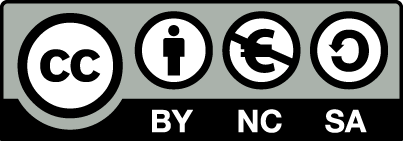 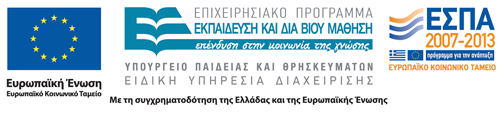 Σημειώματα
Σημείωμα Αναφοράς
Copyright Τεχνολογικό Εκπαιδευτικό Ίδρυμα Αθήνας, Ελευθερία Δημοπούλου 2014. Ελευθερία Δημοπούλου. «Κοινοτική Μαιευτική- Γυναικολογική Φροντίδα – Αγωγή Υγείας (Θ). Ενότητα 9: Τοκετός στο σπίτι». Έκδοση: 1.0. Αθήνα 2014. Διαθέσιμο από τη δικτυακή διεύθυνση: ocp.teiath.gr.
Σημείωμα Αδειοδότησης
Το παρόν υλικό διατίθεται με τους όρους της άδειας χρήσης Creative Commons Αναφορά, Μη Εμπορική Χρήση Παρόμοια Διανομή 4.0 [1] ή μεταγενέστερη, Διεθνής Έκδοση.   Εξαιρούνται τα αυτοτελή έργα τρίτων π.χ. φωτογραφίες, διαγράμματα κ.λ.π., τα οποία εμπεριέχονται σε αυτό. Οι όροι χρήσης των έργων τρίτων επεξηγούνται στη διαφάνεια  «Επεξήγηση όρων χρήσης έργων τρίτων». 
Τα έργα για τα οποία έχει ζητηθεί άδεια  αναφέρονται στο «Σημείωμα  Χρήσης Έργων Τρίτων».
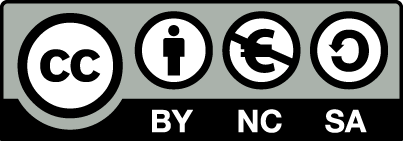 [1] http://creativecommons.org/licenses/by-nc-sa/4.0/ 
Ως Μη Εμπορική ορίζεται η χρήση:
που δεν περιλαμβάνει άμεσο ή έμμεσο οικονομικό όφελος από την χρήση του έργου, για το διανομέα του έργου και αδειοδόχο
που δεν περιλαμβάνει οικονομική συναλλαγή ως προϋπόθεση για τη χρήση ή πρόσβαση στο έργο
που δεν προσπορίζει στο διανομέα του έργου και αδειοδόχο έμμεσο οικονομικό όφελος (π.χ. διαφημίσεις) από την προβολή του έργου σε διαδικτυακό τόπο
Ο δικαιούχος μπορεί να παρέχει στον αδειοδόχο ξεχωριστή άδεια να χρησιμοποιεί το έργο για εμπορική χρήση, εφόσον αυτό του ζητηθεί.
Επεξήγηση όρων χρήσης έργων τρίτων
Δεν επιτρέπεται η επαναχρησιμοποίηση του έργου, παρά μόνο εάν ζητηθεί εκ νέου άδεια από το δημιουργό.
©
διαθέσιμο με άδεια CC-BY
Επιτρέπεται η επαναχρησιμοποίηση του έργου και η δημιουργία παραγώγων αυτού με απλή αναφορά του δημιουργού.
διαθέσιμο με άδεια CC-BY-SA
Επιτρέπεται η επαναχρησιμοποίηση του έργου με αναφορά του δημιουργού, και διάθεση του έργου ή του παράγωγου αυτού με την ίδια άδεια.
διαθέσιμο με άδεια CC-BY-ND
Επιτρέπεται η επαναχρησιμοποίηση του έργου με αναφορά του δημιουργού. 
Δεν επιτρέπεται η δημιουργία παραγώγων του έργου.
διαθέσιμο με άδεια CC-BY-NC
Επιτρέπεται η επαναχρησιμοποίηση του έργου με αναφορά του δημιουργού. 
Δεν επιτρέπεται η εμπορική χρήση του έργου.
Επιτρέπεται η επαναχρησιμοποίηση του έργου με αναφορά του δημιουργού
και διάθεση του έργου ή του παράγωγου αυτού με την ίδια άδεια.
Δεν επιτρέπεται η εμπορική χρήση του έργου.
διαθέσιμο με άδεια CC-BY-NC-SA
διαθέσιμο με άδεια CC-BY-NC-ND
Επιτρέπεται η επαναχρησιμοποίηση του έργου με αναφορά του δημιουργού.
Δεν επιτρέπεται η εμπορική χρήση του έργου και η δημιουργία παραγώγων του.
διαθέσιμο με άδεια 
CC0 Public Domain
Επιτρέπεται η επαναχρησιμοποίηση του έργου, η δημιουργία παραγώγων αυτού και η εμπορική του χρήση, χωρίς αναφορά του δημιουργού.
Επιτρέπεται η επαναχρησιμοποίηση του έργου, η δημιουργία παραγώγων αυτού και η εμπορική του χρήση, χωρίς αναφορά του δημιουργού.
διαθέσιμο ως κοινό κτήμα
χωρίς σήμανση
Συνήθως δεν επιτρέπεται η επαναχρησιμοποίηση του έργου.
Διατήρηση Σημειωμάτων
Οποιαδήποτε αναπαραγωγή ή διασκευή του υλικού θα πρέπει να συμπεριλαμβάνει:
το Σημείωμα Αναφοράς
το Σημείωμα Αδειοδότησης
τη δήλωση Διατήρησης Σημειωμάτων
το Σημείωμα Χρήσης Έργων Τρίτων (εφόσον υπάρχει)
μαζί με τους συνοδευόμενους υπερσυνδέσμους.
Χρηματοδότηση
Το παρόν εκπαιδευτικό υλικό έχει αναπτυχθεί στo πλαίσιo του εκπαιδευτικού έργου του διδάσκοντα.
Το έργο «Ανοικτά Ακαδημαϊκά Μαθήματα στο ΤΕΙ Αθήνας» έχει χρηματοδοτήσει μόνο την αναδιαμόρφωση του εκπαιδευτικού υλικού. 
Το έργο υλοποιείται στο πλαίσιο του Επιχειρησιακού Προγράμματος «Εκπαίδευση και Δια Βίου Μάθηση» και συγχρηματοδοτείται από την Ευρωπαϊκή Ένωση (Ευρωπαϊκό Κοινωνικό Ταμείο) και από εθνικούς πόρους.
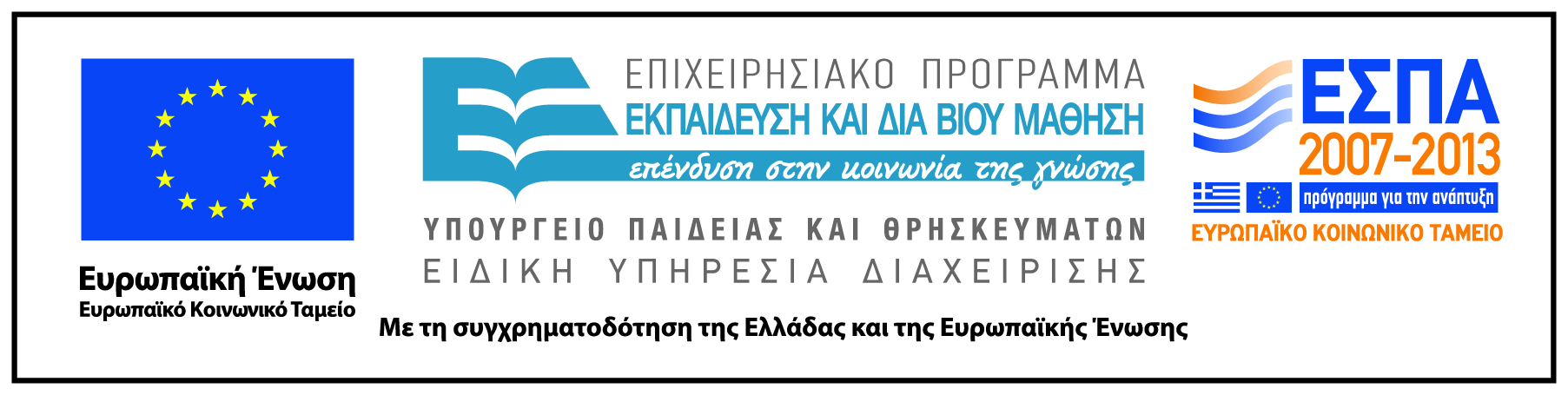